Genová terapie dědičných onemocnění sítnice a zrakového nervu: současný stav poznání
Šárka Skorkovská
LF Masarykovy univerzity v Brně
Genová terapie
Přenos plně funkční kopie genu s cílem nahradit sníženou či nulovou funkci proteinu kódovaného mutovaným genem a/nebo na regeneraci či stabilizaci narušené struktury sítnice
Oko ideální cílový orgán pro genové terapie – snadná dostupnost, malý rozměr, imunologické privilegium a možnost kontralaterální kontroly
Léčebný postup přenosu genetického materiálu do genomu jako náhradu nebo ovlivnění exprese proteinu účastnícího se patogeneze onemocnění
Stále jen léčba experimentální
Genová terapie
Nutná znalost příčiny geneticky podmíněné choroby na molekulární úrovni = určit gen odpovědný za nemoc
Určení konkrétní mutace způsobující patologický proces
Poznatky o genetických příčinách v databázi OMIM (Online Mendelian Inheritance in Man) „http“//www.omim.org“ nyní obsahuje více než 5000 záznamů
Hodnocení účinků aplikace genové terapie podle vymizení nebo zmírnění nemoci
Nesmí mít negativní vliv na životně důležité funkce organismu
Genová terapie
In vivo  cílové buňky po celou dobu léčby součástí organismu
In vitro cílové bb. z organismu odebrány a po provedení léčby vráceny zpět
První krok – zjištění příčiny nemoci na molekulárně genetické úrovni
Genetická informace přenesena do cílových bb. pomocí nosičů – vektorů
Transdukovaná buňka = buňka s vneseným genem podmiňujícím funkční expresi 
    (vyjádření genetické informace)
Ideální vektor=průnik do velkého počtu cílových bb.
Genová terapie
Vektory –virové, nevirové
    virové (adenovirové, retrovirové)- odstraněna patogenita viru, nahrazena expresní
    kazetou obsahující přepsanou informaci, která má nahradit patologickou informaci 
Nevýhody virových vektorů 
   náhodné vložení genetické informace → narušení sekvence jiného genu → spuštění
   maligní transformace buňky
Nestabilní exprese genu – opakovaná aplikace již není účinná v léčbě
Problematické stanovení léčebné dávky a počtu aplikací
Genová terapie
Způsoby aplikace vektorů
Onemocnění sítnice – intravitreální nebo subretinální injekce
Intravitreální-méně invazivní, méně účinná, neproniká do hloubky sítnice, účinkuje jen ve vnitřní vrstvě sítnice
Subretinální-průnik do fotoreceptorů a RPE, účinnost 5-10x vyšší než u intravitreální inj.,
   riziko odchlípení sítnice
Způsoby aplikace vektorů
Genová terapie-stádium klinických zkoušek
Fáze I – stanovení maximální tolerované dávky a bezpečnosti na nerandomizované skupině dobrovolníků
Fáze II – zjištění účinné dávky léku (nerandomizovaná studie)
Fáze III – porovnání účinnosti nového léku se standardní terapií (jedna skupina léčena běžně, druhá skupina novým lékem, dvojitě zaslepená studie), podle výsledku pak registrace léku
Fáze IV – sledování nežádoucích účinků léku po registraci v dlouhodobém užívání
Leberova kongenitální amauróza 2 (LCA)
Geneticky heterogenní skupina nemocí daná mutací nejméně 22 genů, výskyt v populaci méně než 1 na 1000000 narozených dětí
LCA – autosomálně recesivní, mutace v genu RPE65, gen exprimován v RPE, podílí se na recyklaci opsinu a rodopsinu (konvertuje all-trans-retinoidy na 11-cis retinal)
Absence nebo nedostatečná funkce RPE65→hromadění trans-retinyl esterů → degenerace fotoreceptorů 
LCA2 navržena pro genovou terapii ( časná manifestace a dlouho zachovaná struktura sítnice
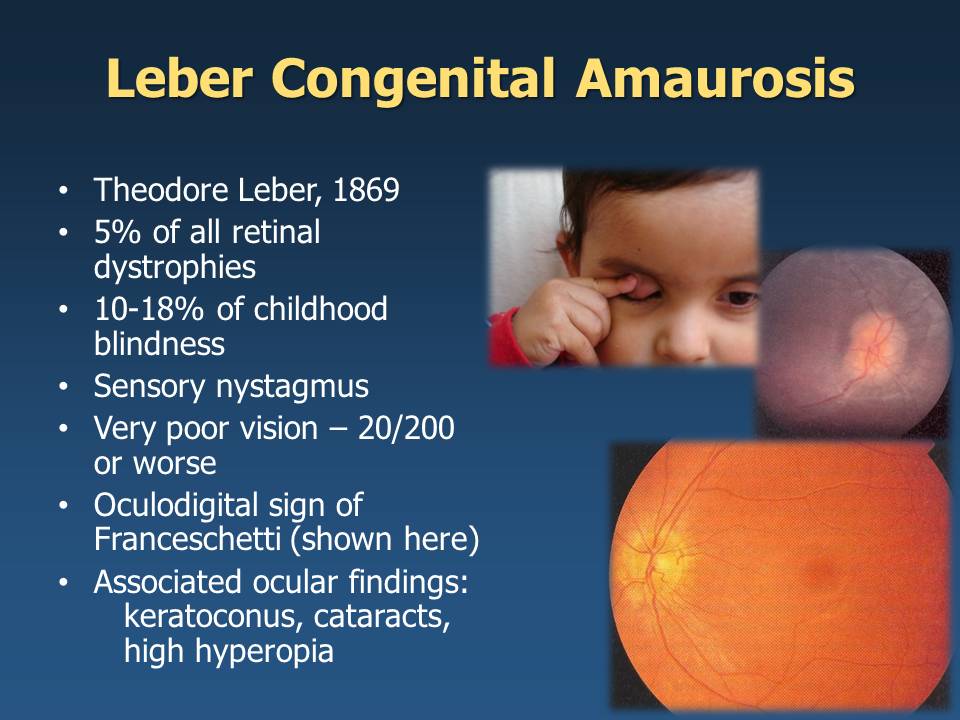 Leberova kongenitální amauróza 2 (LCA)
2007 první klinické zkoušky, do 5/2015 zařazeno 39 pac. S LCA2
Akutálně fáze III se subretinální aplikací upraveného adeno-asociovaného viru (AAV2)
Zlepšení ZO v rozdílné míře, zlepšení citlivosti sítnice po 1-2 měsících, po 12 měsících opět pokles, zlepšení ZP
Degenerativní procesy fotoreceptorů se po genové terapii nezastavily a progredovaly
V.s. účinek léčby závislý na množství podaného vektoru→ nízké dávky
Retinitis pigmentosa 38 (RP)
Nesyndromová RP - heterogenní skupina progresivních nemocí sítnice, mutace v nejméně 50 genech 
RP38 – vzácná autosomál. recesivní forma RP, mutace v genu MERTK (Mer proto-oncogene, tyrosine kinase) - enzym potřebný k fagocytóze odloučených zevních segmentů fotoreceptorů RPE
Ztráta enzymu MERTK→porucha fagocytózy→akumulace metabolitů rhodopsinu→apoptóza a degenerace sítnice
Příznaky – šeroslepost v 1.dekádě věku, postižení čípků, atrofie makuly
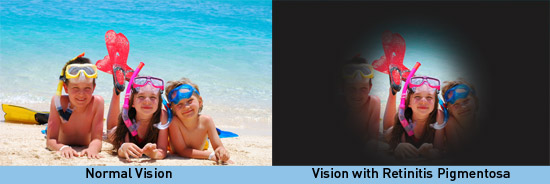 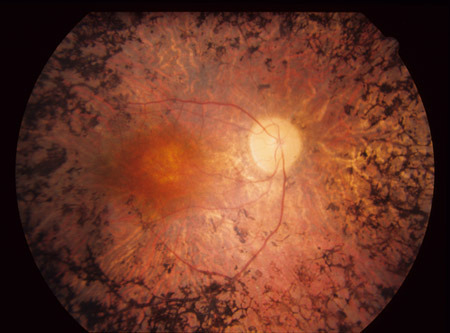 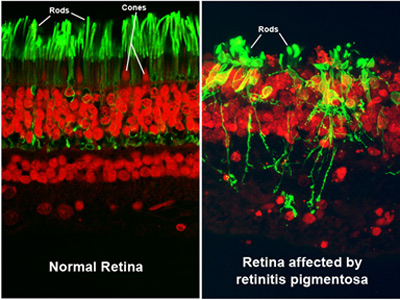 Retinitis pigmentosa 38 (RP)
Preklinická studie – krysí model – pomocí lentivirových vektorů vneseny funkční kopie genu MERTK→částečné obnovění funkcí sítnice
Klinická studie fáze I (2011) – 3 pac. subretinálně aplikován AAV2 vektor obnovující funkci MERTK bez nežádoucích účinků
Stargardtova makulární degenerace
Výskyt 1 na 10000, ztenčování sítnice v makule, vznik jizvy s depozity lipofuscinu
Mutace ve 3 genech, nejčastější autosom. recesivní typ (STGD1) mutace v genu ABCA4 (kódování proteinu transportu části fotoreceptorů do RPE)
Vliv mutace na zpracování vit. A→akumulace toxického bisretinoidu A2E →apoptóza bb RPE a fotoreceptorů
2011 klin.studie fáze I/II s lékem StarGen, výsledky dosud nepublikovány
2012 myší model – přenos funkční kopie ABCA4 →perzistentní exprese genu, zlepšení adaptace na tmu a ↓ ukládání lipofuscinu, zatím neregistrováno pro klin.studii
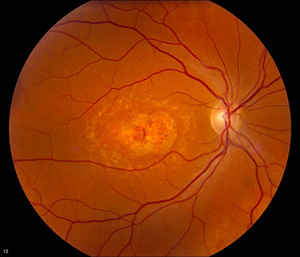 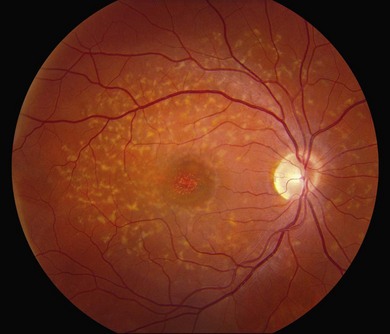 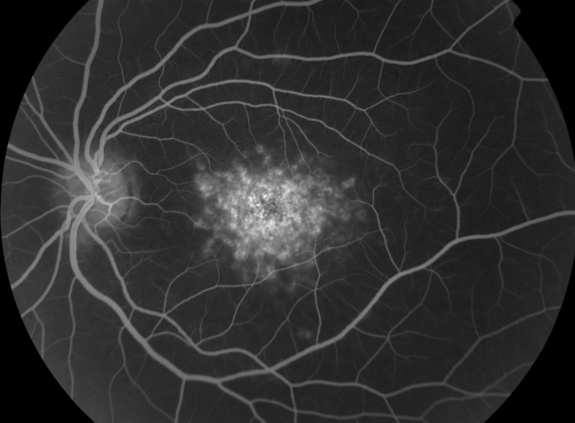 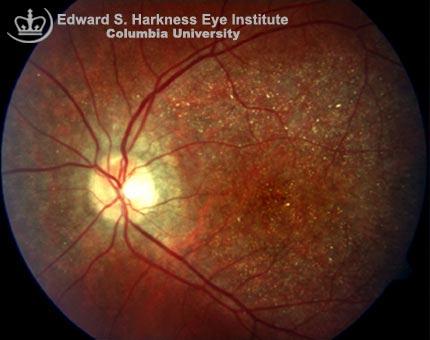 Chorioideremie
Dědičnost vázána na X chromozom, mutace genu CHM – regulace transportu vezikul při endo- a exocytóze→porucha transportu opsinu do zev. segmentů fotoreceptorů, porucha migrace melanosomů v RPE a ↓ fagocytózy zev. segmentů fotoreceptorů bb. RPE →degenerace choriokapilaris, RPE a fotoreceptorů
2011 klin. studie – 6 pac. aplikována funkční kopie CHM pomocí AAV vektoru→zvýšení citlivosti sítnice (mikroperimetrie), zlepšení ZO
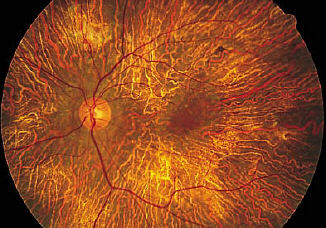 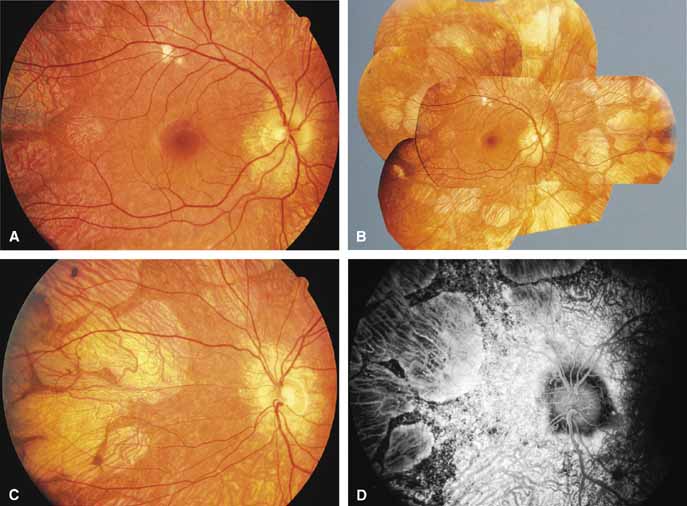 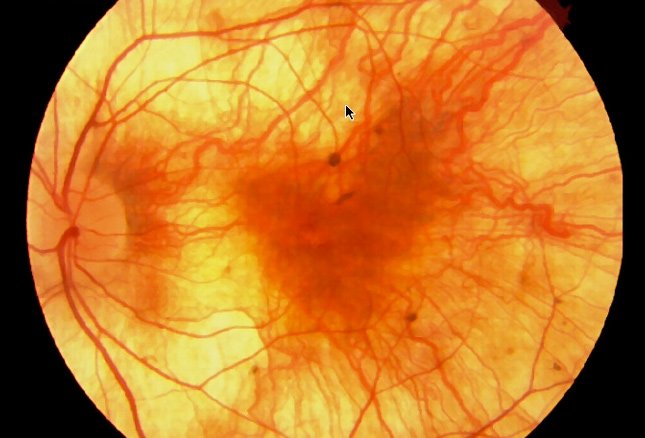 Leberova hereditární neuropatie optiku (LHON)
Nejčastější mitochondriální onemocnění s oboustrannou akutní nebo subakutní ztrátou zraku degenerací gangliových buněk a atrofií ZN
V 90% případů jedna ze tří mutací genu MT-ND1, MT-ND4 a MT-ND6, chybné uspořádání respiračního řetězce v mitochondriích→ovlivnění tvorby ATP a vznik nežádoucích reaktivních O₂ radikálů
Klin. studie fáze III s intravitreální aplikací AAV vektoru s genem MT-ND4 u 9 pac. zlepšení ZO a citlivosti sítnice v ZP, RNFL se nezvýšila
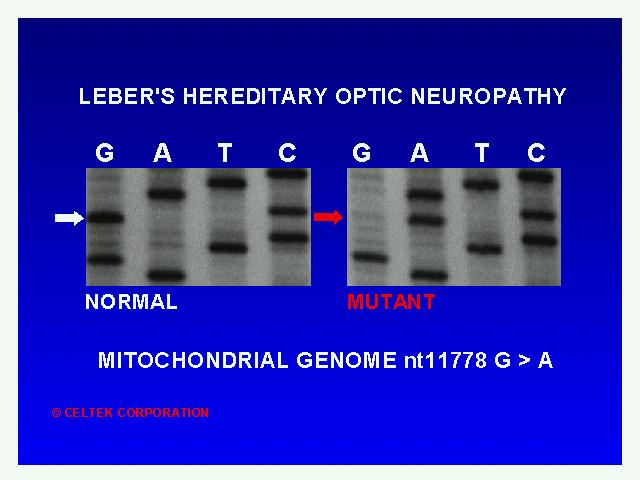 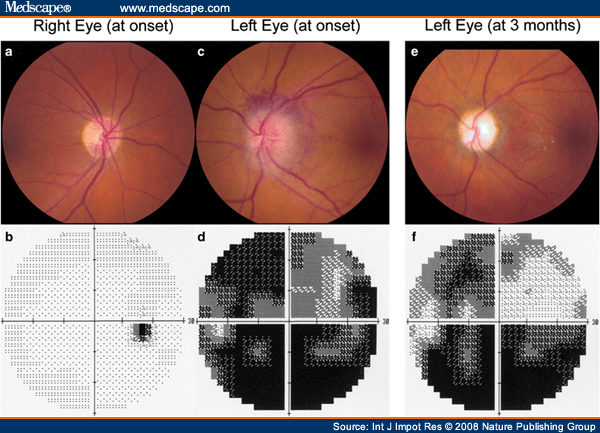 X-vázaná retinoschíza (XLRS)
Monogenně podmíněná, manifestace v 1. dekádě, prevalence 1 na 5-25000
Mutace genu RS1 (retinoschisin 1) rozštěp vnitřních vrstev sítnice v makule, produkt genu exprimován ve fotoreceptorech a bipolárních bb. s podílem na adhezi těchto bb.
2015 2 studie fáze I a II s intravitreální aplikací AAV sérotypu 2 a 8
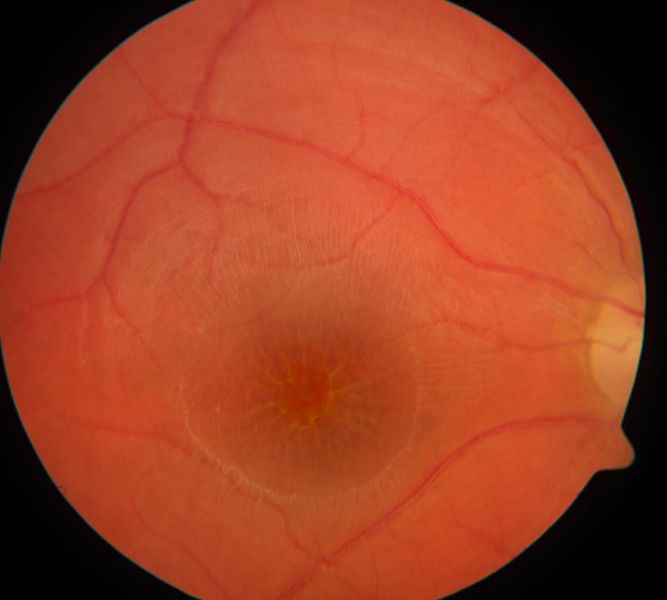 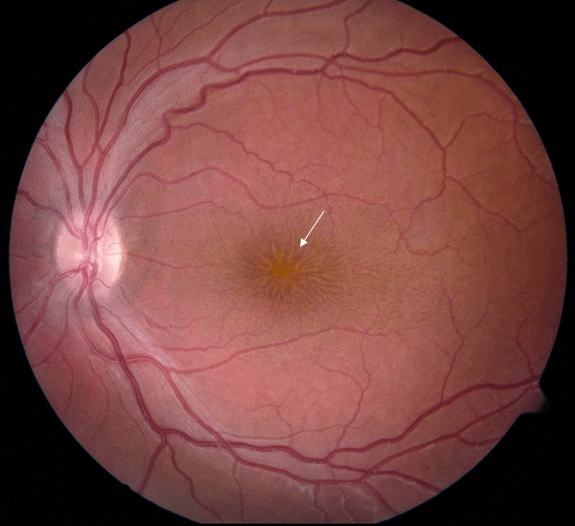 Achromatopsie
Porucha funkce čípků, prevalence 1 na 30000
Popsána mutace 5 genů, 50% případů mutace v genu CNGB3 (cyclic nucleotide gated  channel beta 3)
Narušení tvorby CNG kanálů→vstup kationů do buněk→apoptóza bb., tyčinky neporušeny
2015 klin. studie fáze I a II se subretinální aplikací AAV vektorů
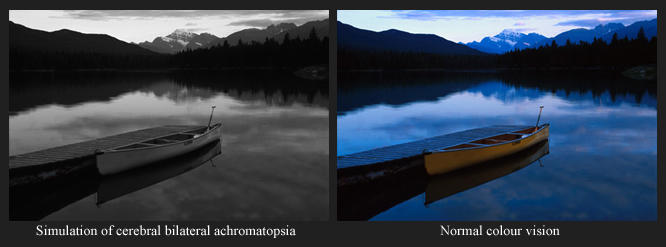 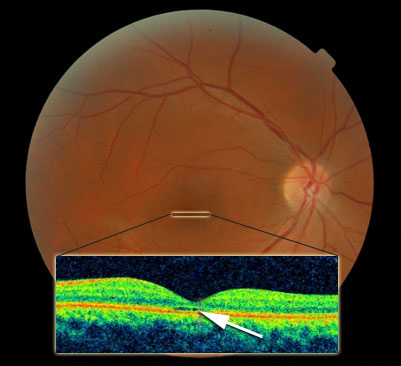 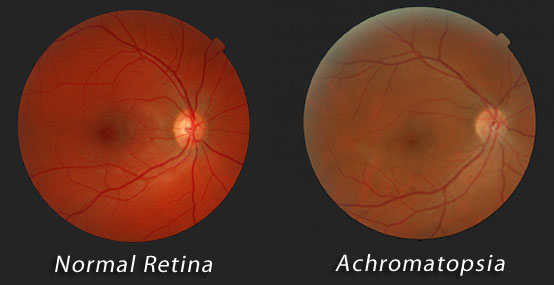 Závěr
Genové terapie = nadějný přístup v léčbě zvláště u chorob sítnice, kde chybí léky či léčebné metody
V ČR neprobíhá žádná klinická studie genové terapie
Důvody: chybí legislativa pro klinické studie genové terapie, nedostatek odborníků a nízká informovanost odborné i laické veřejnosti
Využití kmenových buněk v léčbě očních onemocnění
Kmenové buňky dospělého organismu –mezenchymální kmenové bb. (MSC)
Transplantace bez genetické modifikace, schopnost migrace a diferenciace, nejčastěji s kostní dřeně nebo tukové tkáně
MSC v léčbě onemocnění sítnice – po subretinální aplikaci MSC→diferenciace na bb. se znaky RPE a fotoreceptorů → retinitis pigmentosa, Stargardtova makulární degenerace 
 ischemická onemocnění sítnice – DR – i.v. aplikace MSC→diferenciace na astrocyty a bb. exprimující rodopsin, obnova funkčnosti hematoretinální bariéry
VPMD – subretinální aplikace MSC→náhrada RPE a obnova integrity vrstev sítnice
Otázky studentů
Krátkozrakost –těhotenství, sport, změny ve stáří, korekce, léčba
Není indikací pro s.c., lze rodit spontánně
Nevhodné sporty – kontaktní sporty, skoky do vody, bungee jumping, sporty spojené s rizikem kontuze bulbu
Korekce – brýle, kontaktní čočky, refrakční zákroky
Patologie oka – vitium maculae lutae myopicum, riziko trhlin sítnice a odchlípení sítnice, sklerální stafylom, glaukom
Dědičnost
Otázky studentů
Onkologie v oftalmologii
Retinoblastom, uveální melanomy, metastatické nitrooční nádory  
Léčba: enukleace bulbu, brachyterapie, protonová terapie, choroidektomie, iridocyklektomie
Otázky studentů
3D tisk v oftalmologii – zcela na začátku, snad individuální modely glaukomových drenážních implantátů, umělé nitrooční čočky 
Osteo-odontokeratoprotéza - https://www.youtube.com/watch?v=JQ2uJ8Lg9Hw
Změna barvy duhovky
Stroma Medical -Strõma procedure-laserový zákrok k odstranění pigmentu v duhovce
BrightOcular and NewcolorIris –implantace barevného disku před duhovku rohovkovou ranou 
Komplikace:  ↓ vidění a slepota, ↑ NT → glaukom, katarakta, ztráta transparence rohovky, uveitidy
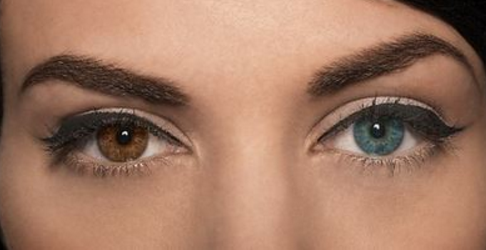